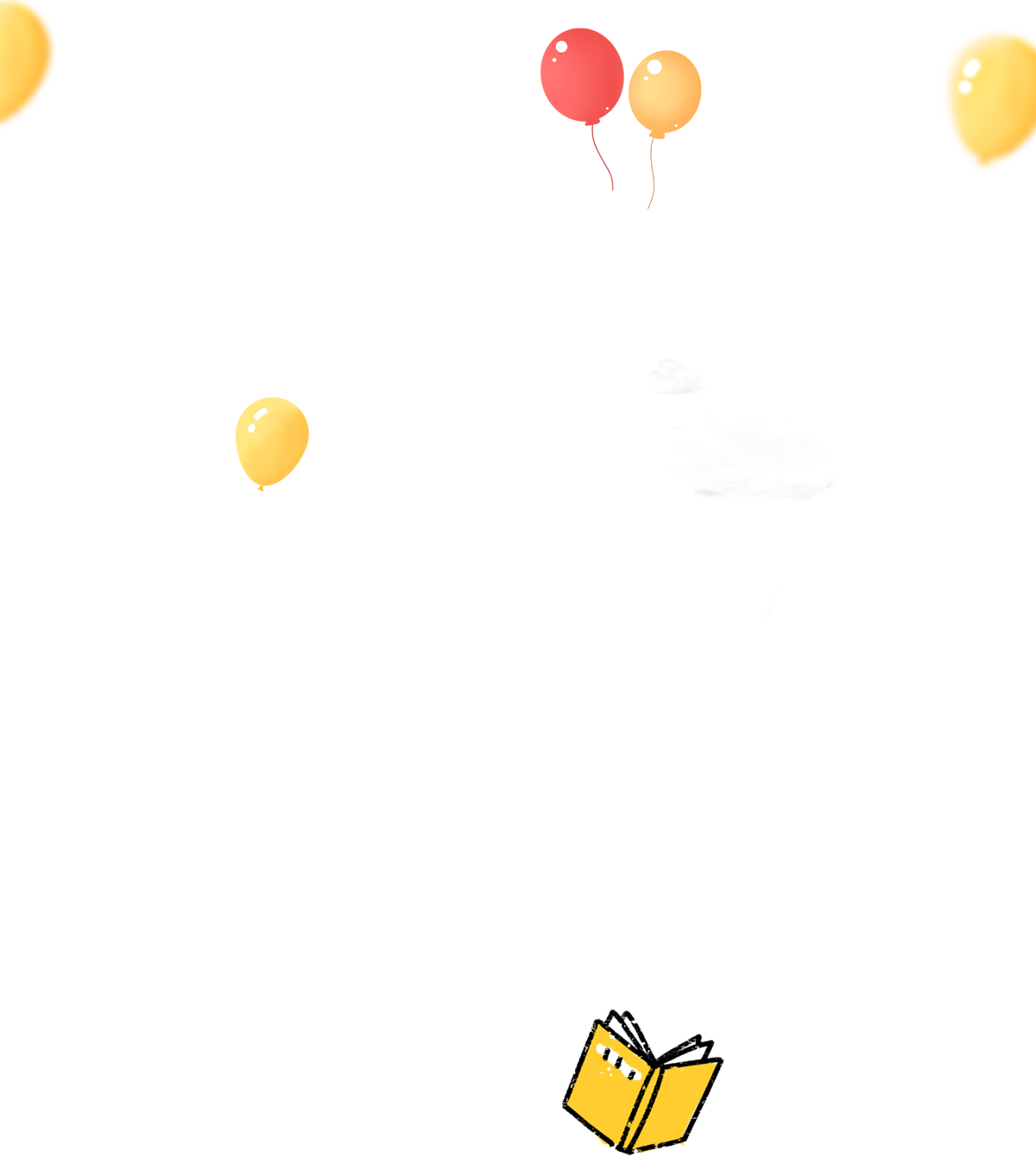 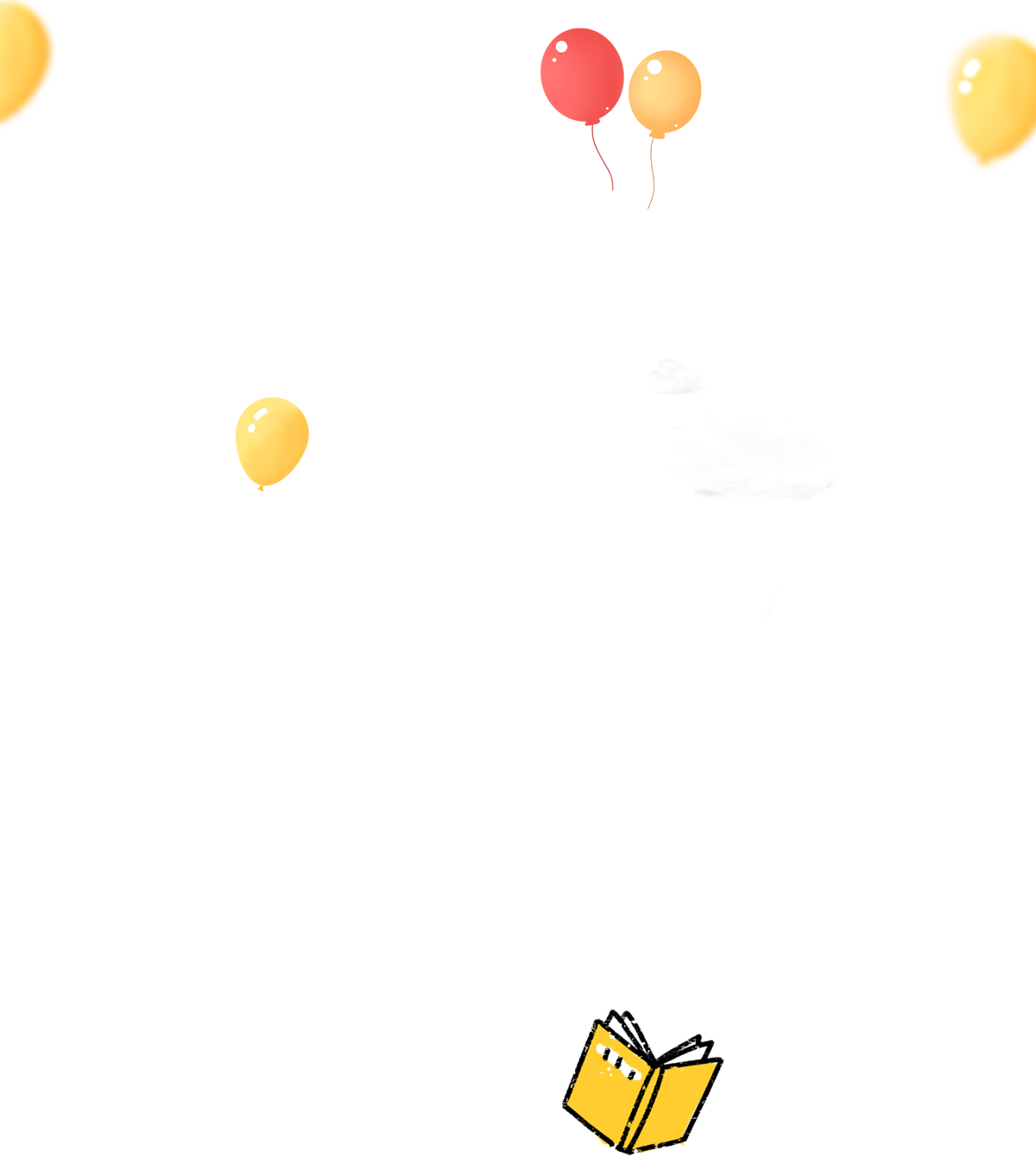 Ế
V
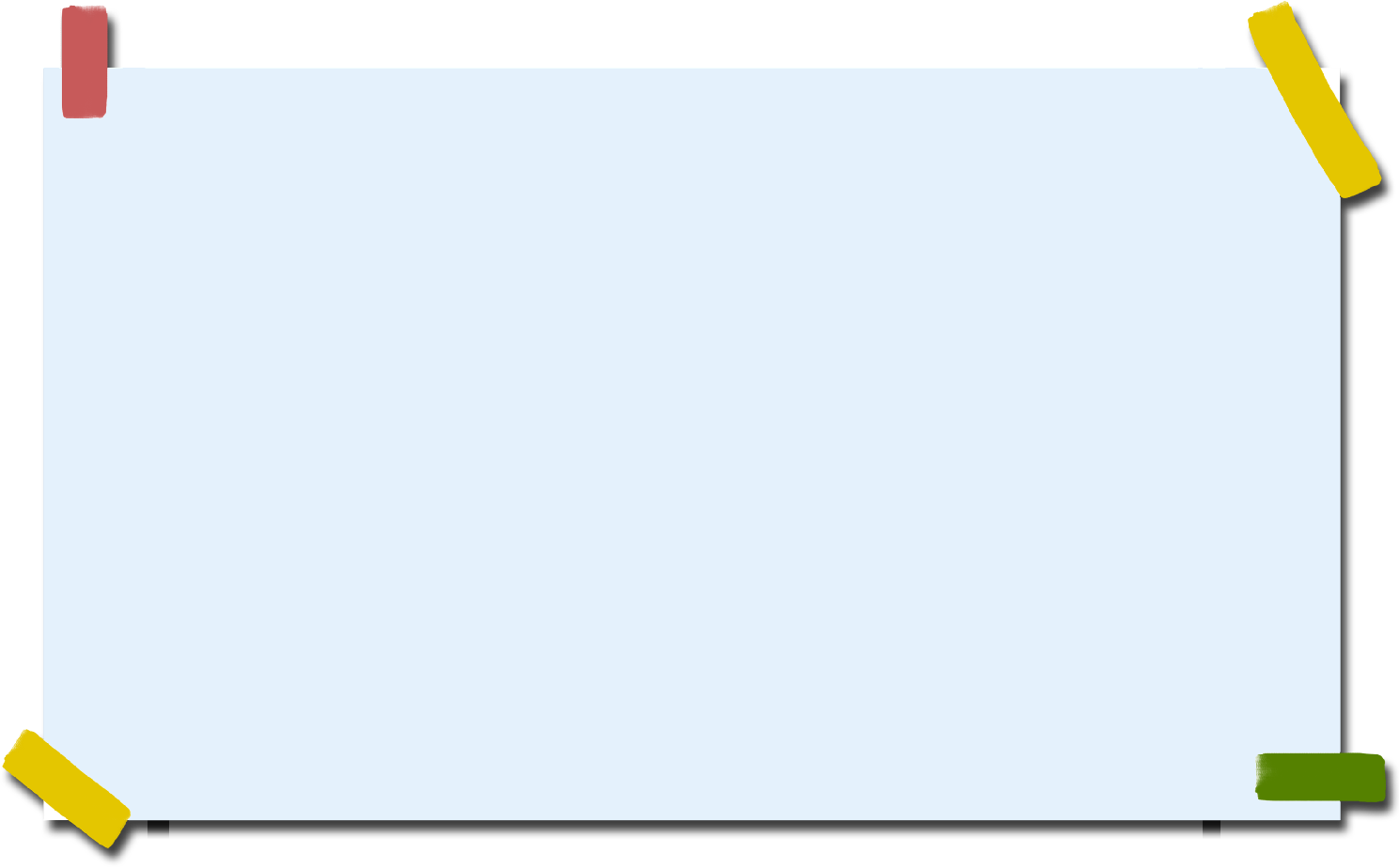 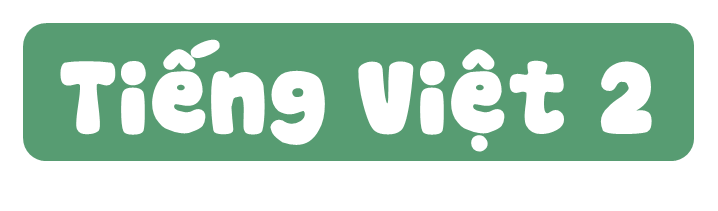 I
T
G
H
E
N
-
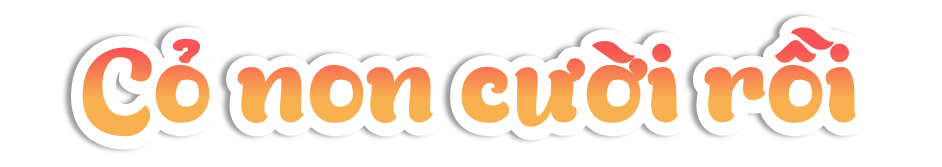 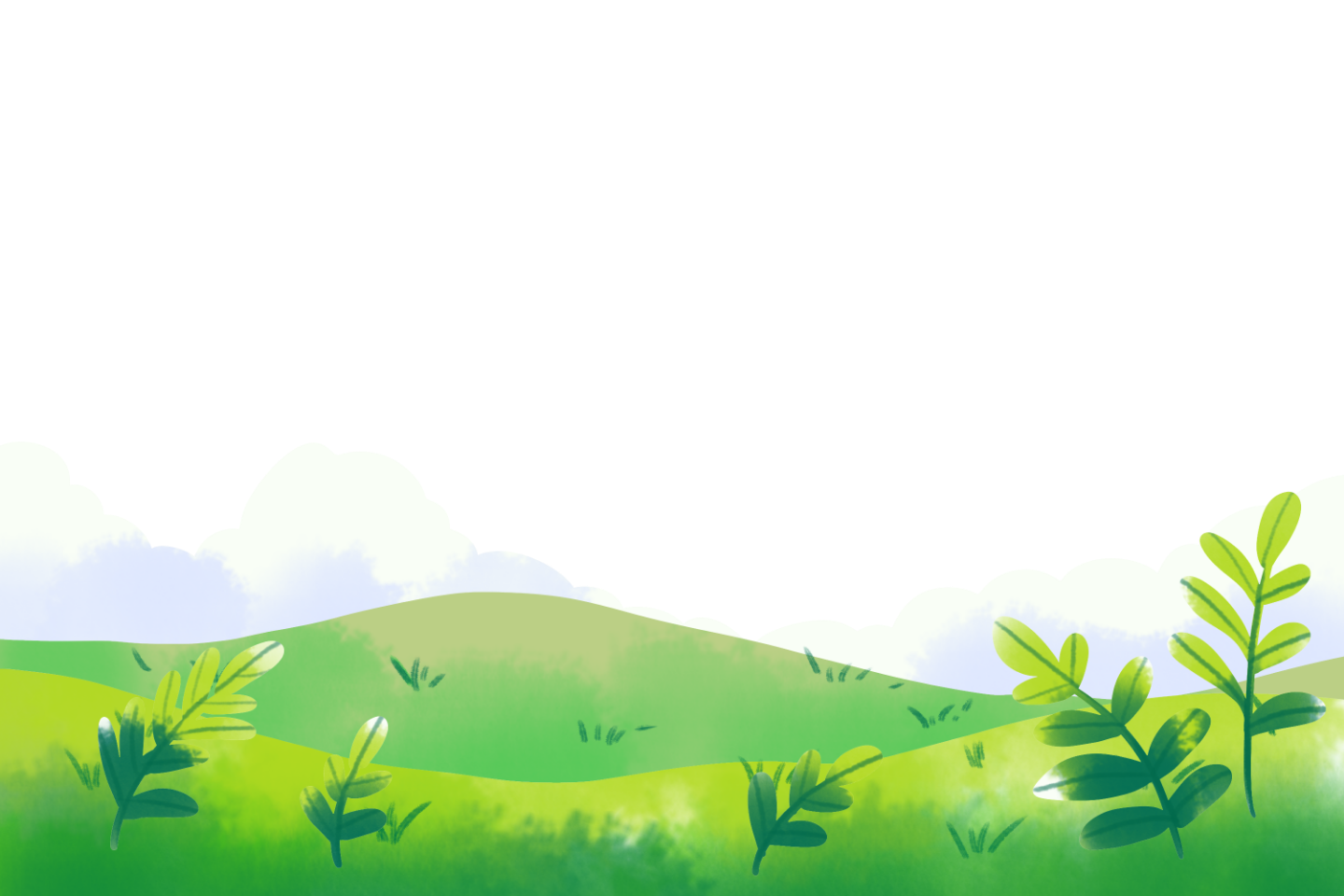 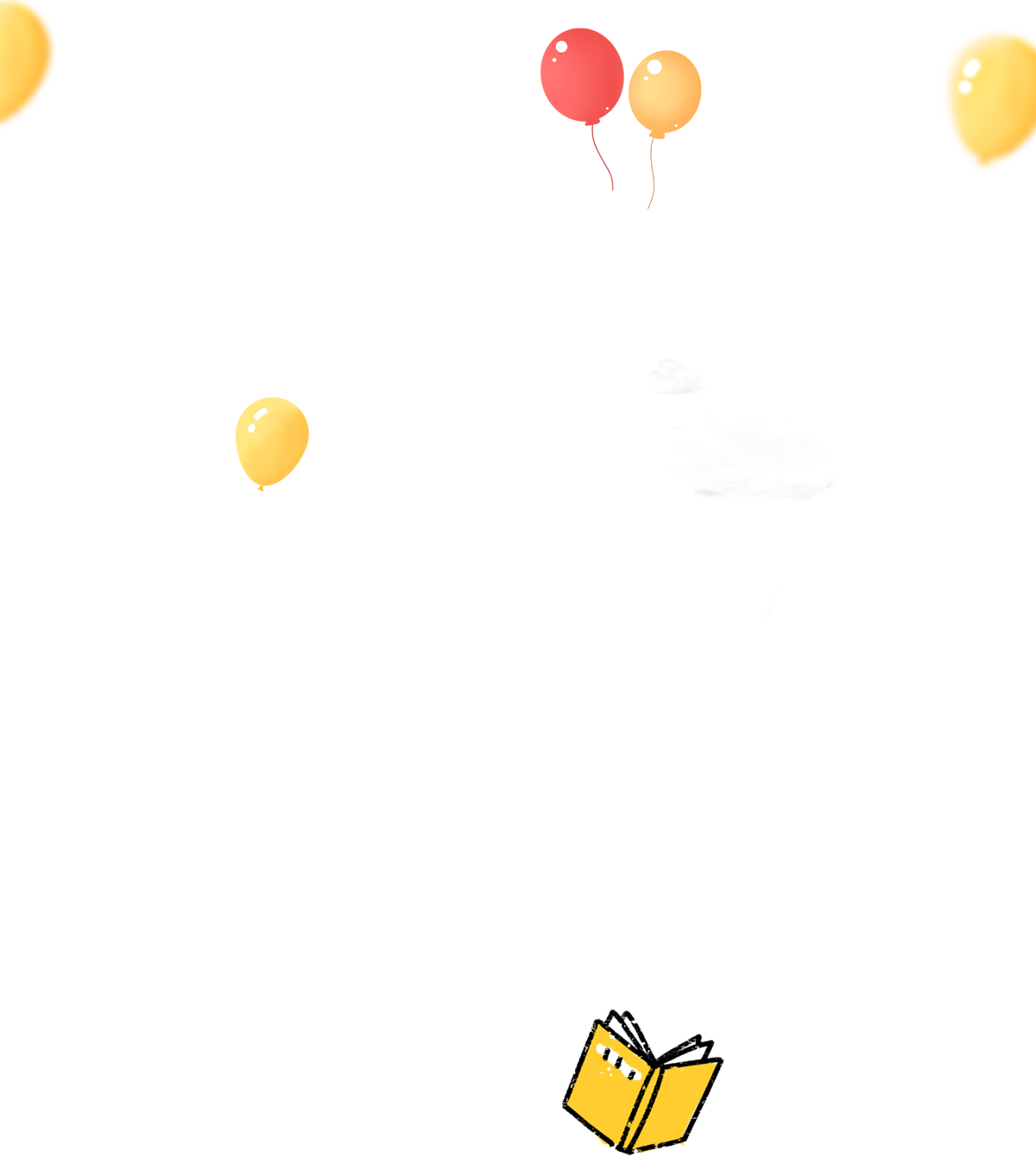 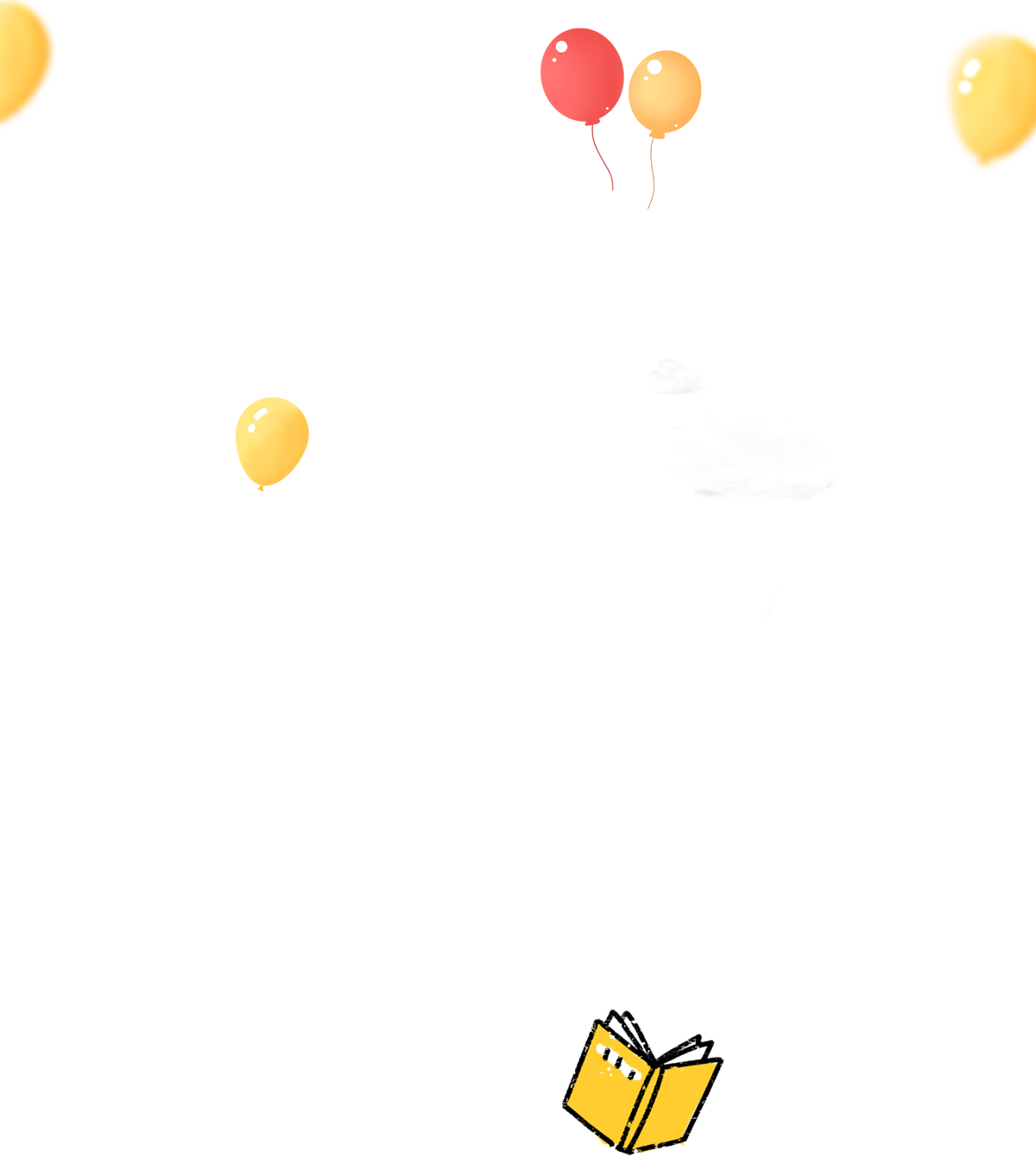 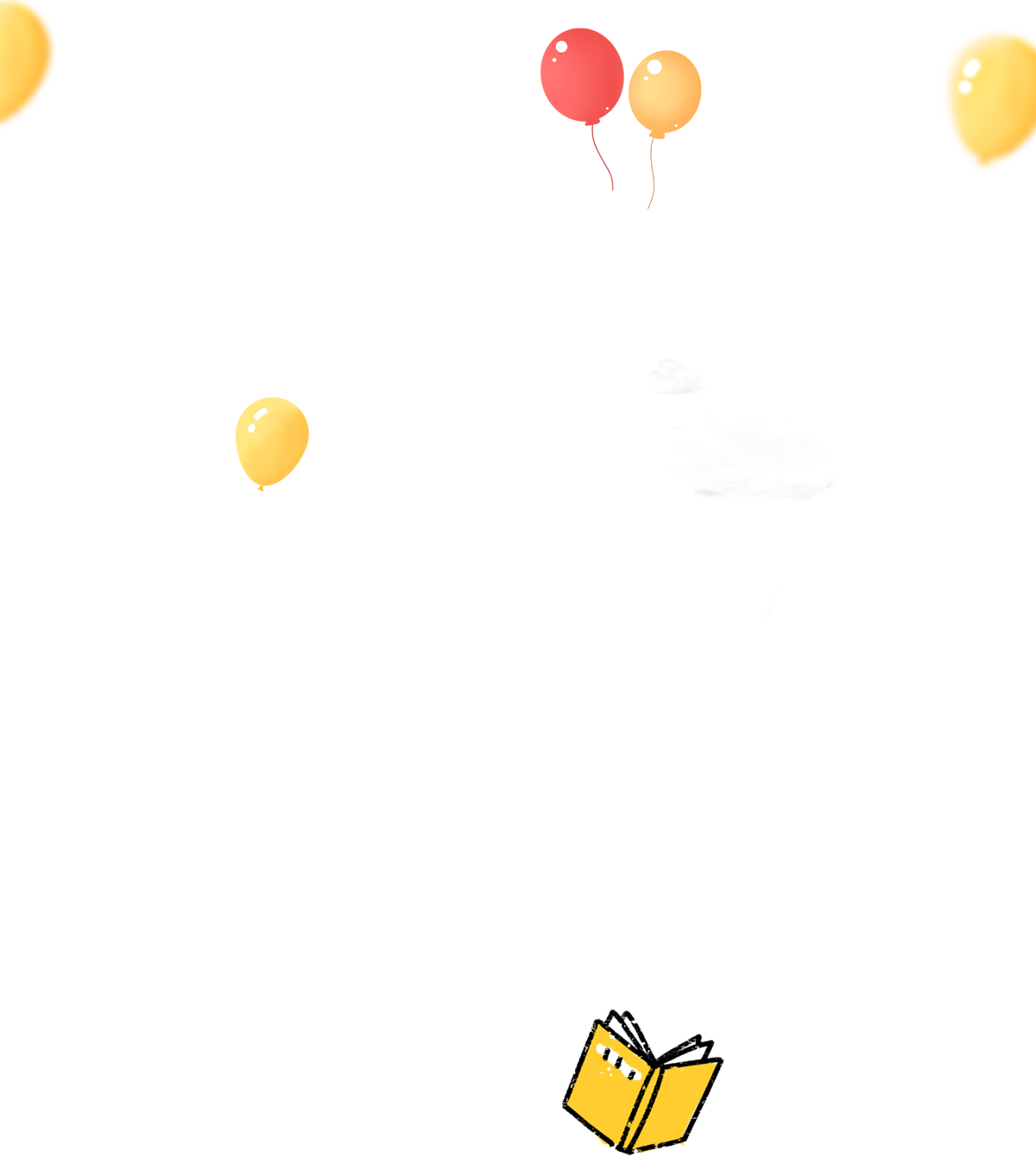 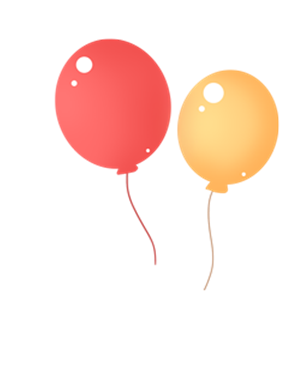 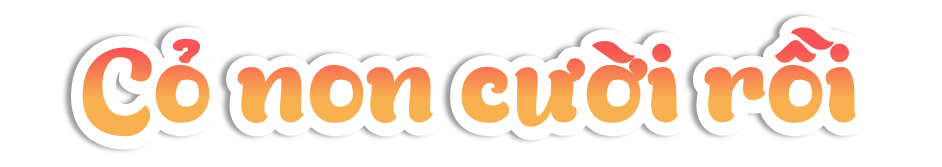 Én nâu gọi các bạn của mình đến. Suốt đêm, cả đàn đi tìm cỏ khô tết thành dòng chữ: “Không giẫm chân lên cỏ!”, rồi đặt lên bãi cỏ. Xong việc, én nâu tươi cười bảo cỏ non:
	- Từ nay em yên tâm rồi. Không còn ai giẫm lên em nữa đâu.
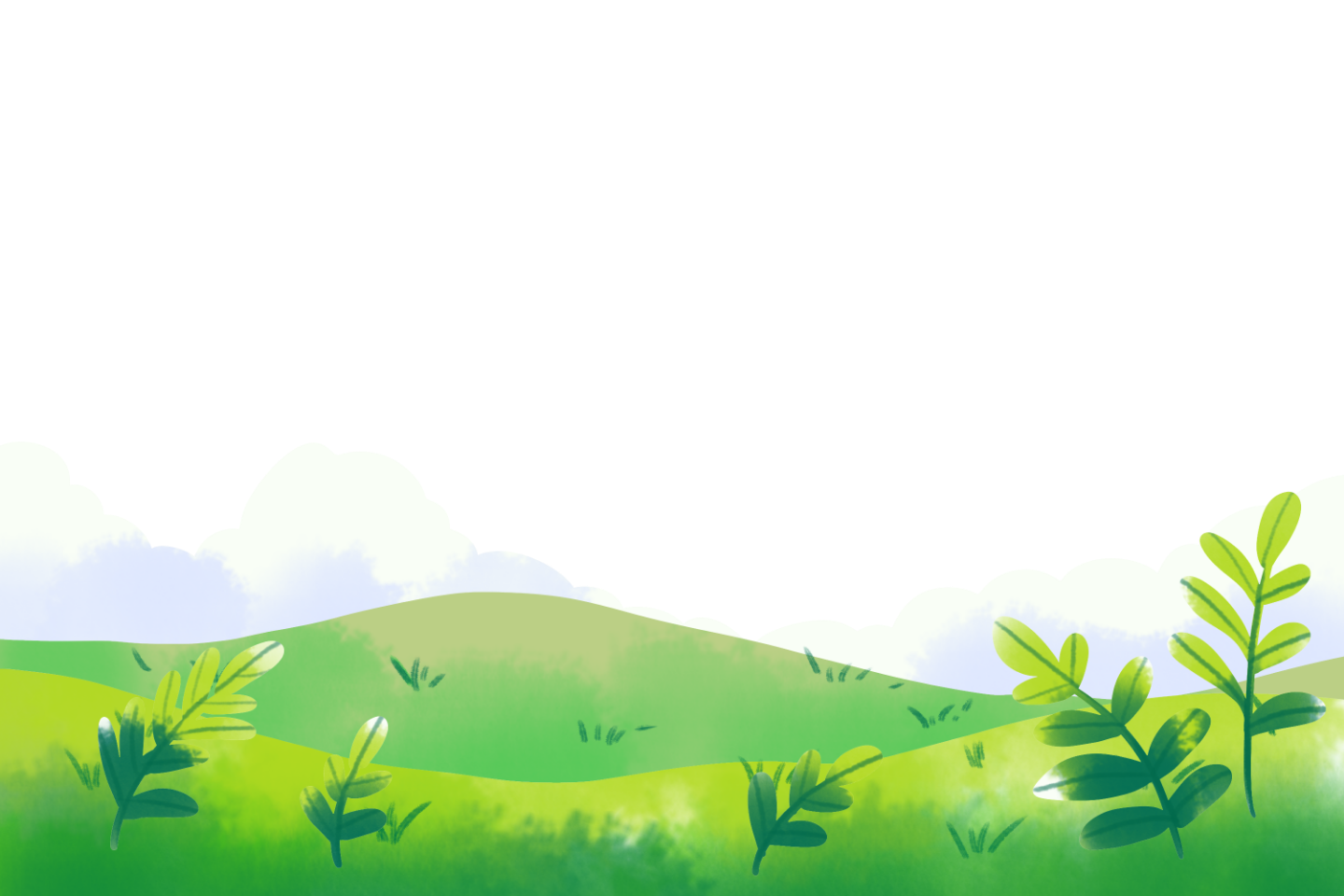 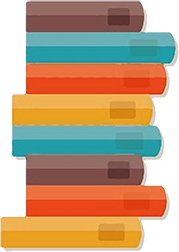 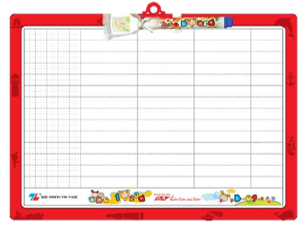 Cùng luyện từ khó
suốt đêm
giẫm
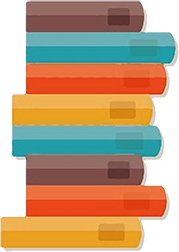 Chính tả - Nghe viết
Cỏ con cười rồi
Em hãy đánh giá bài viết của mình và của bạn.
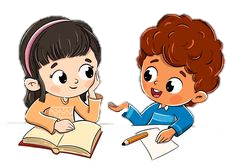 2. Chọn ng hoặc ngh thay cho ô vuông
Buổi sớm, muôn nghìn giọt sương đọng trên những ngọn cỏ, lóng lánh như   ngọc.
3. Làm bài tập a hoặc b.
a. Chọn ch  hoặc tr thay cho ô vuông
Đồng làng vương chút heo may
Mầm cây tỉnh giấc, vườn đầy tiếng chim
Hạt mưa mảu miết trốn tìm
Cây đào trước cửa lim dim mắt cười.
(Theo Đỗ Quang Huỳnh)
3. Làm bài tập a hoặc b.
b. Chọn êt hoặc êch cho chữ in đậm
a) Vui như Tết.
b) Ếch kêu uôm uôm, ao chuôm đầy nước.
C) Ánh trắng chênh chếch đầu làng.
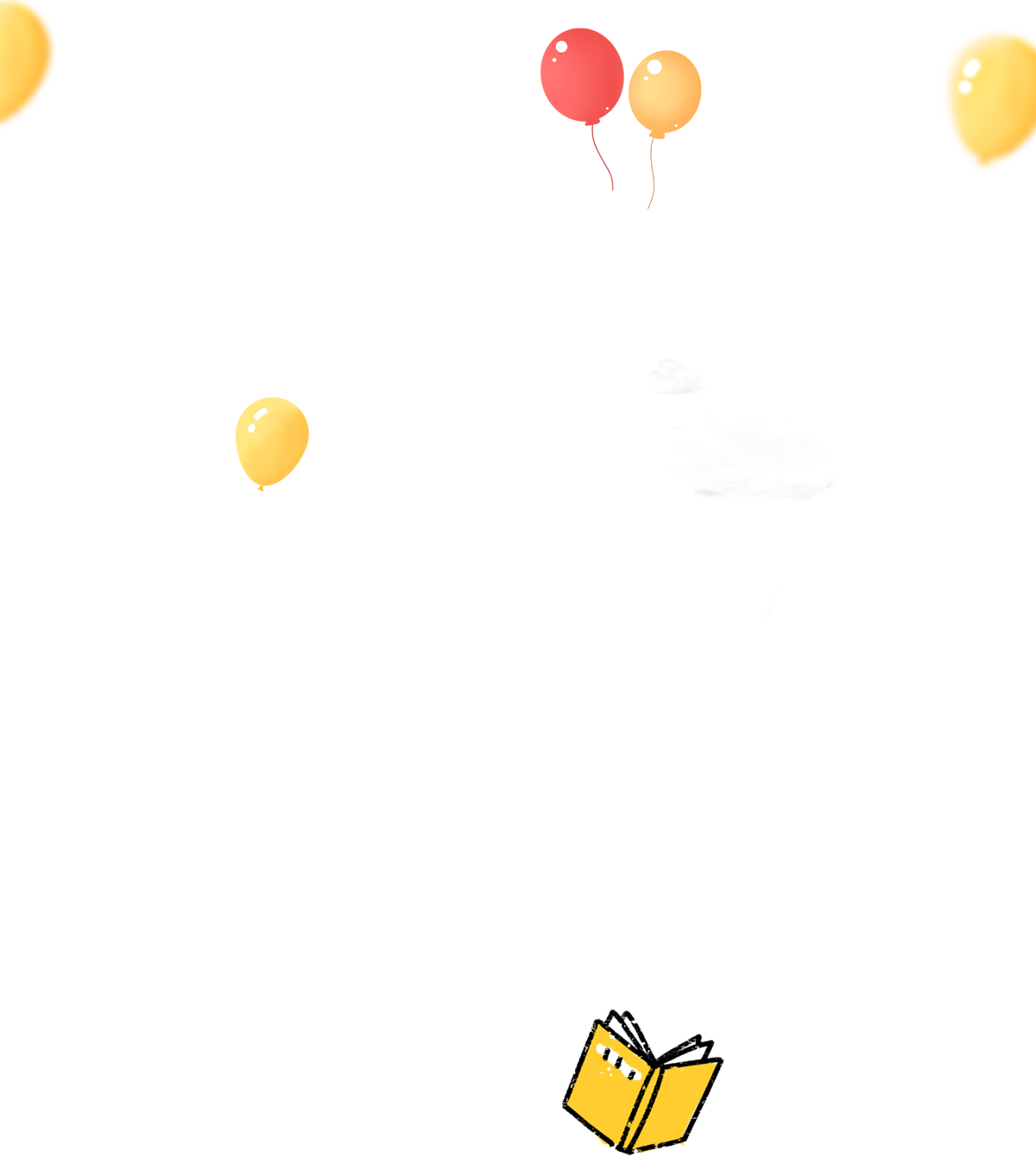 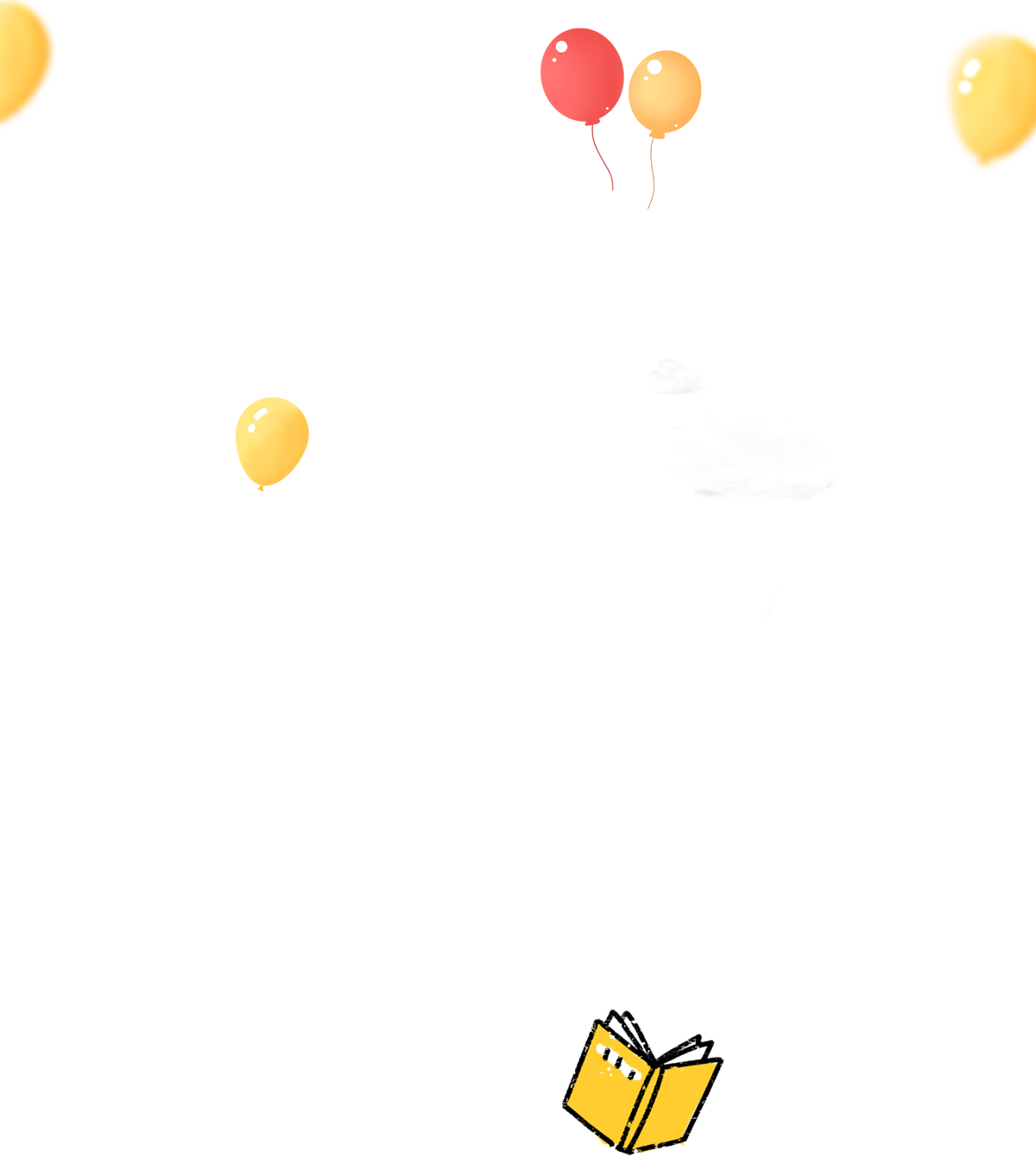 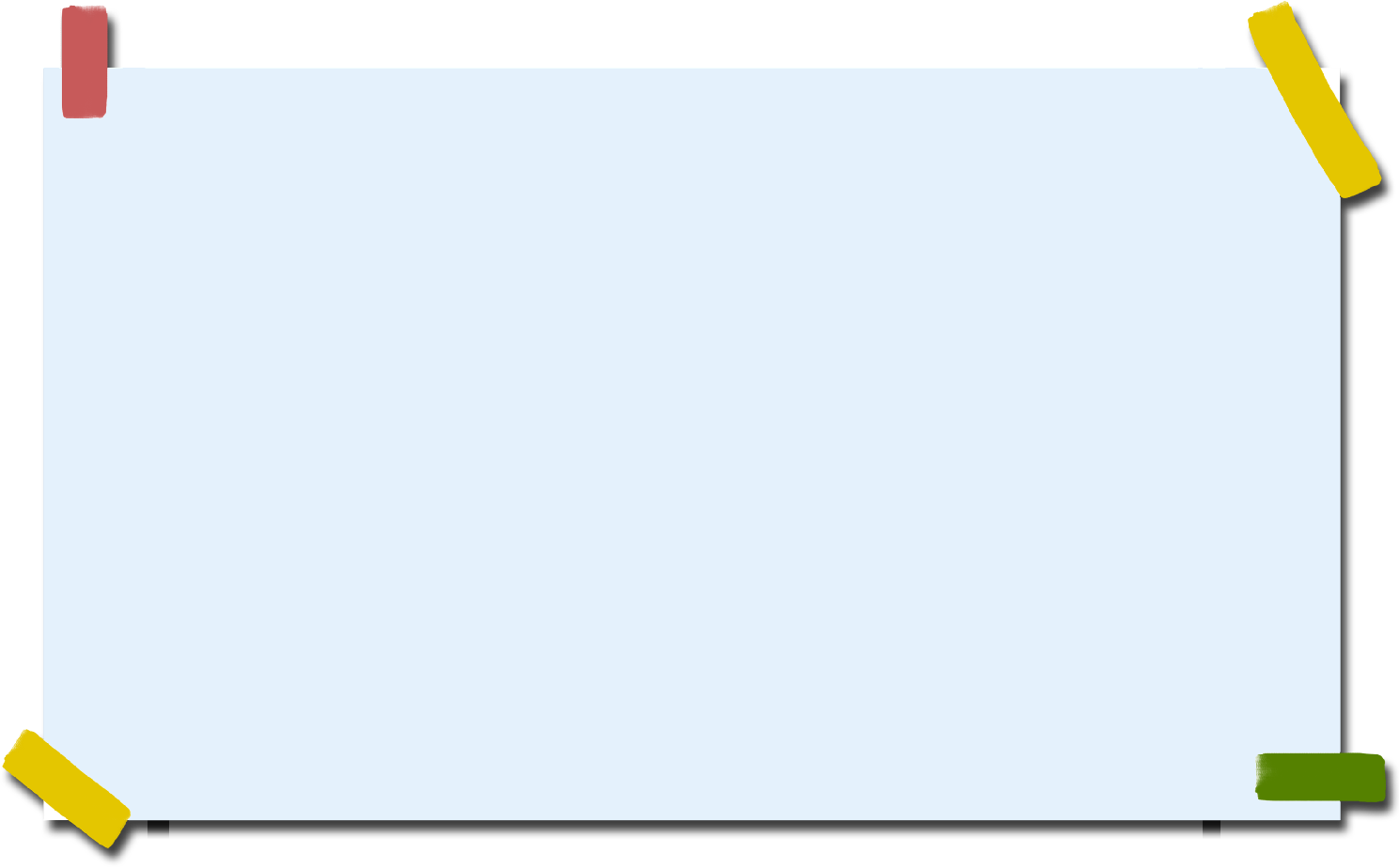 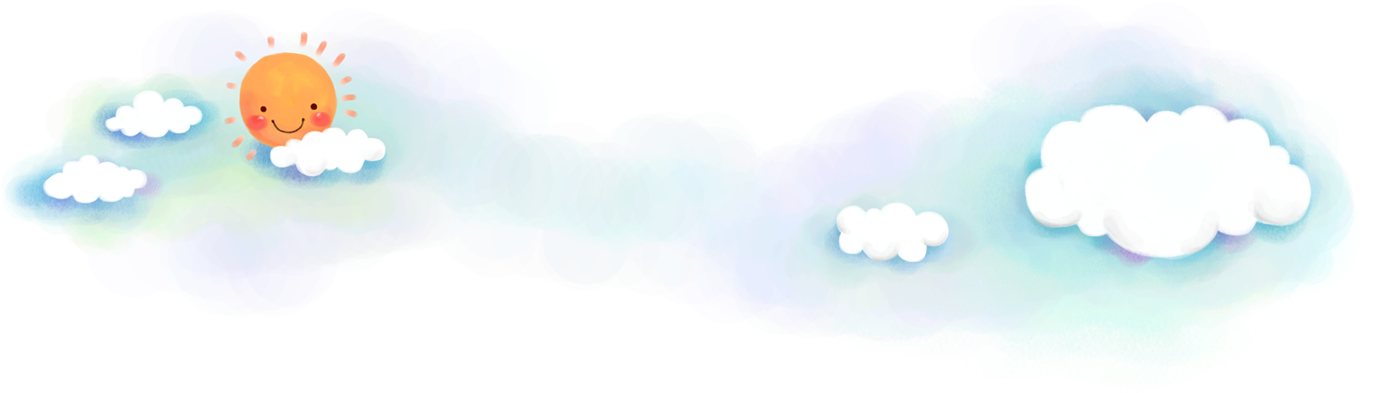 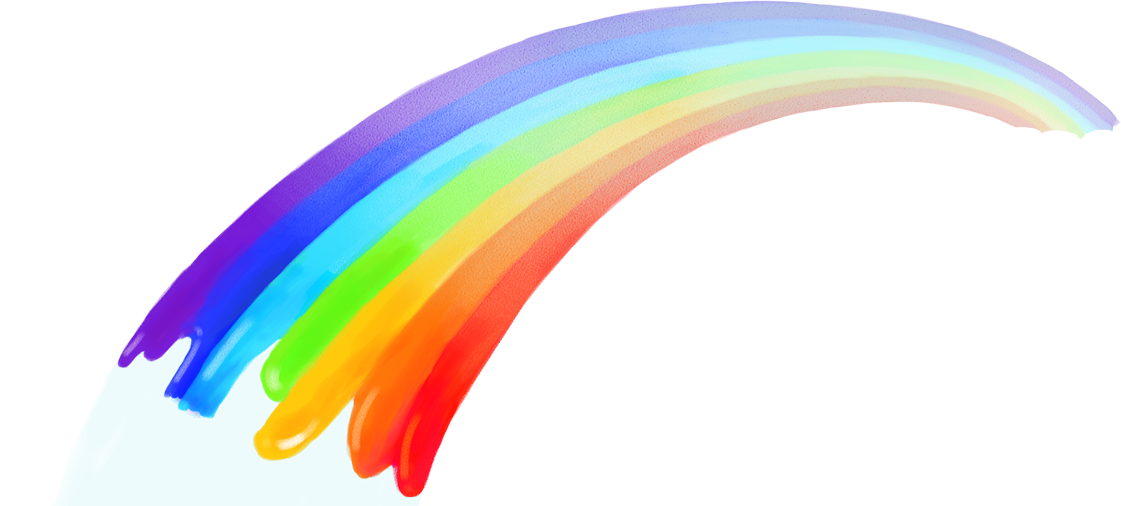 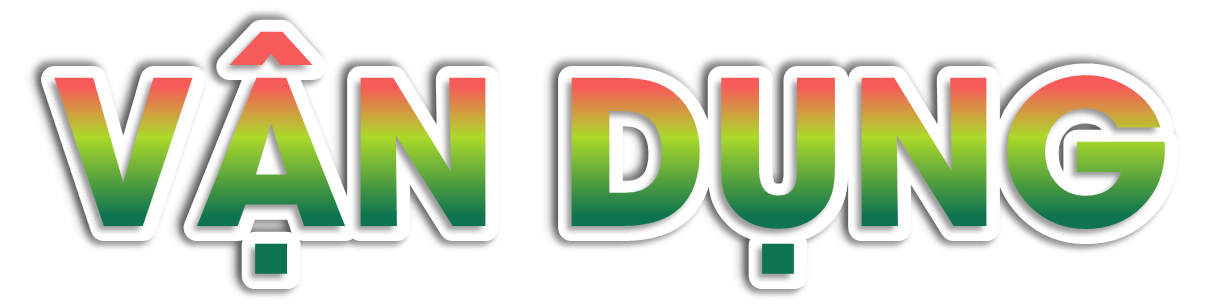 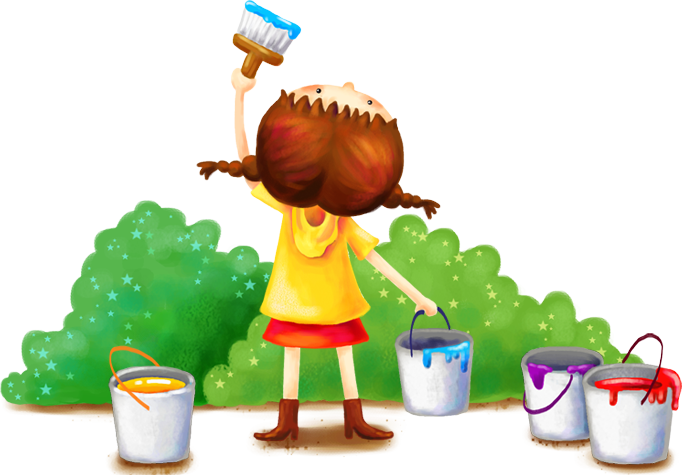 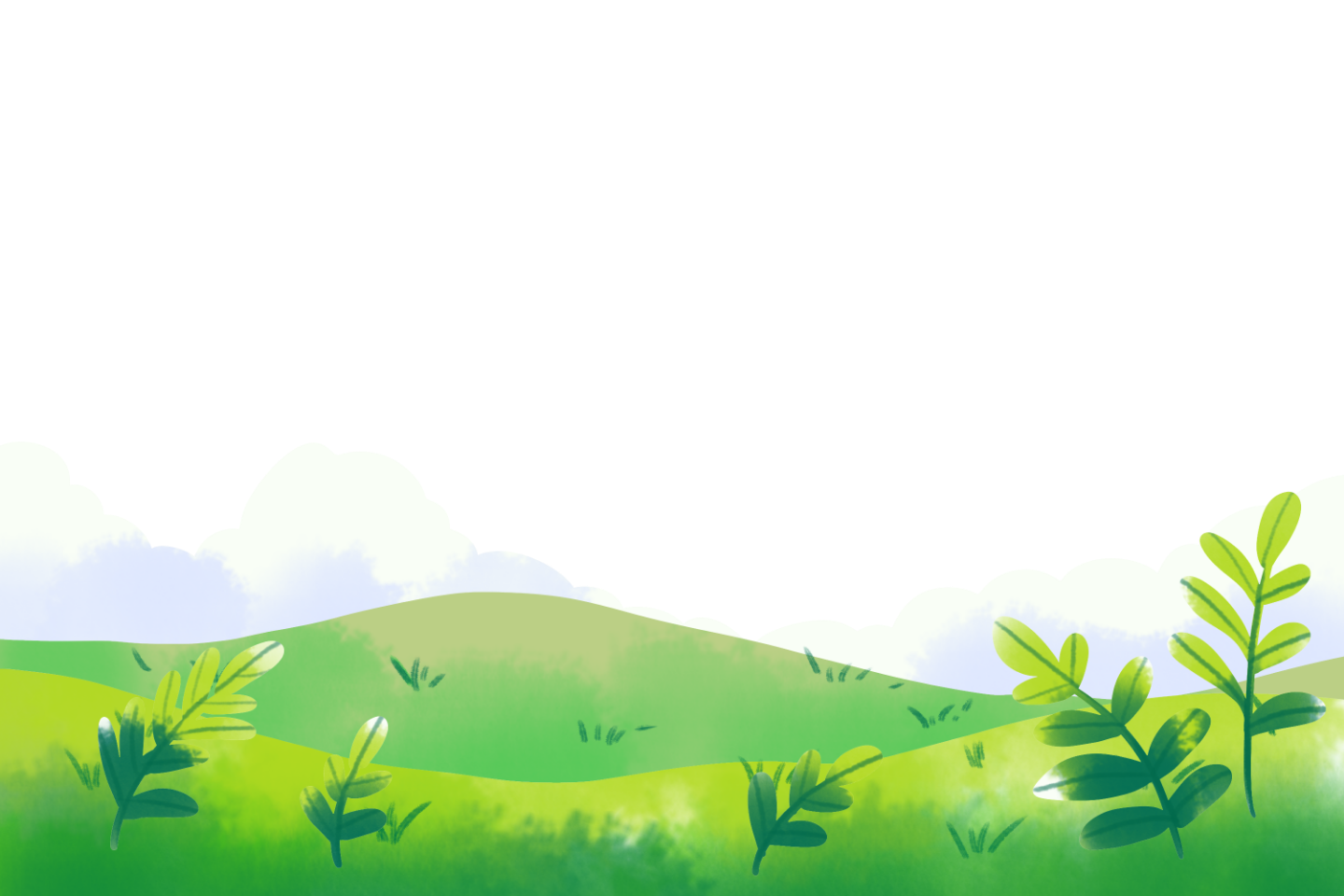 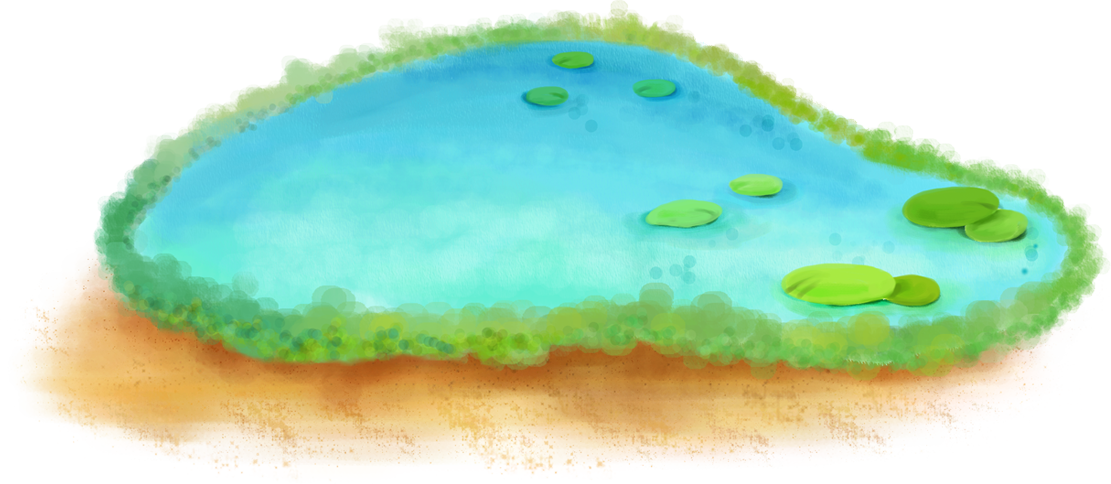 CỦNG CỐ
DẶN DÒ
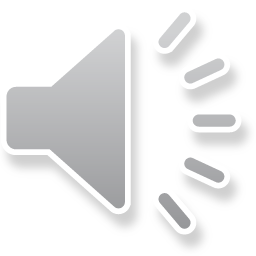 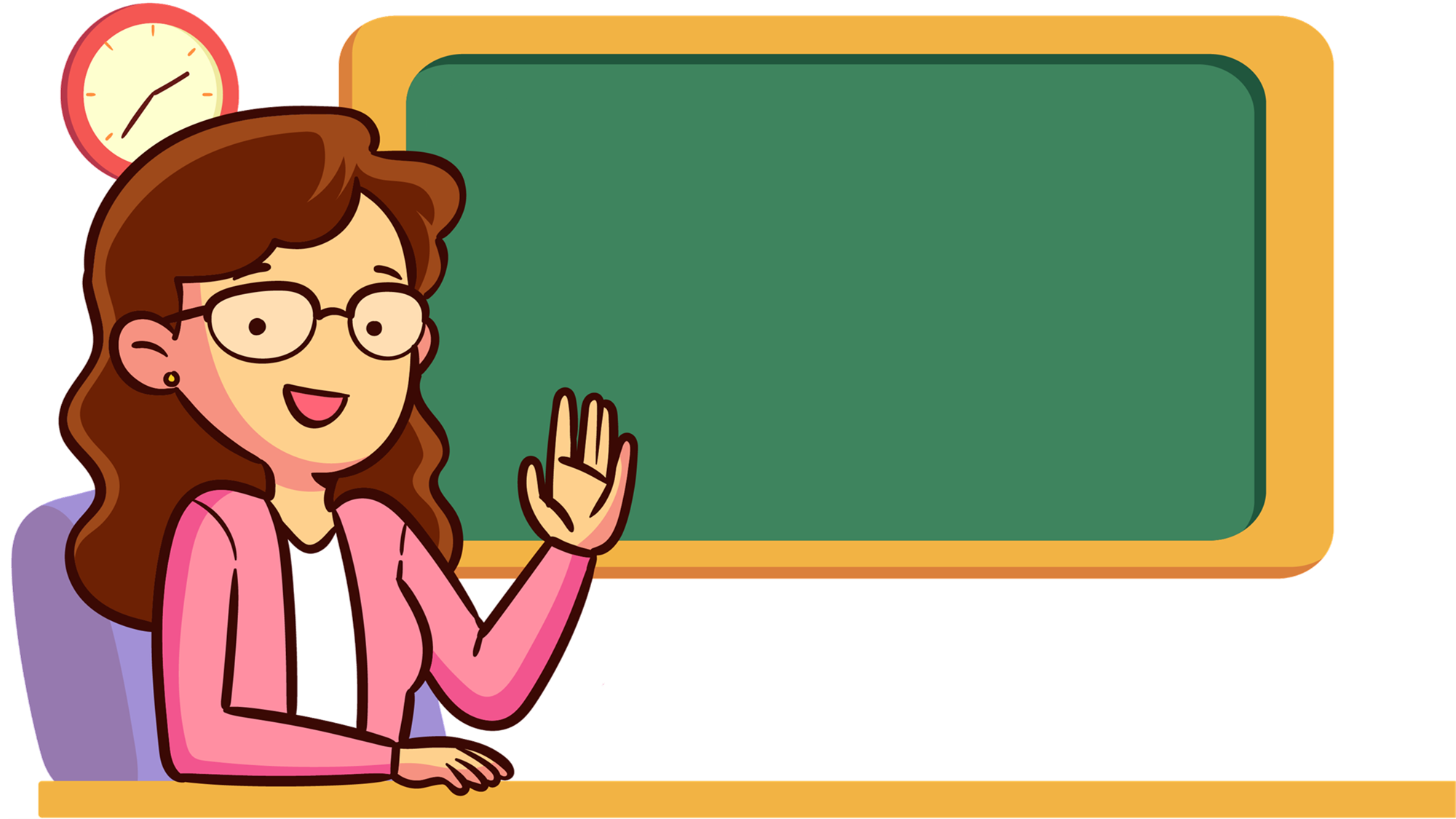 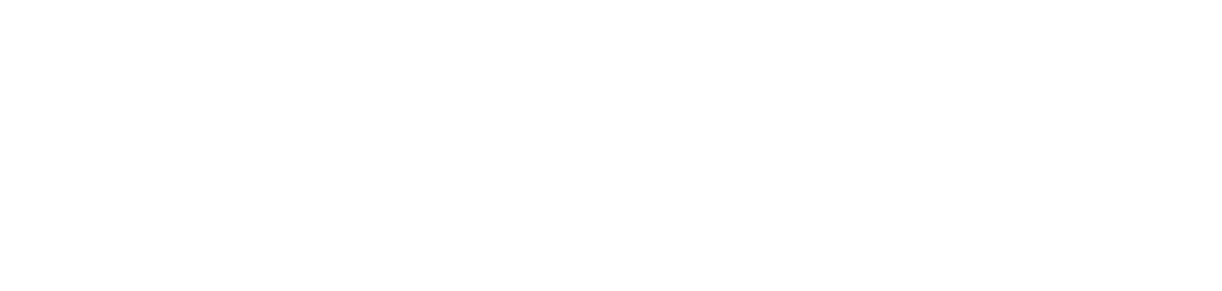 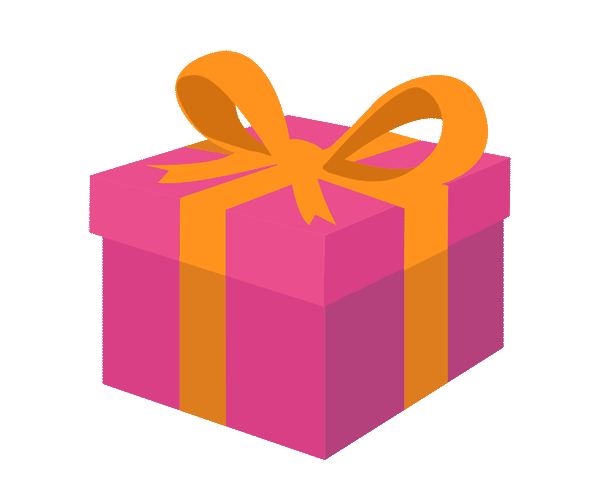 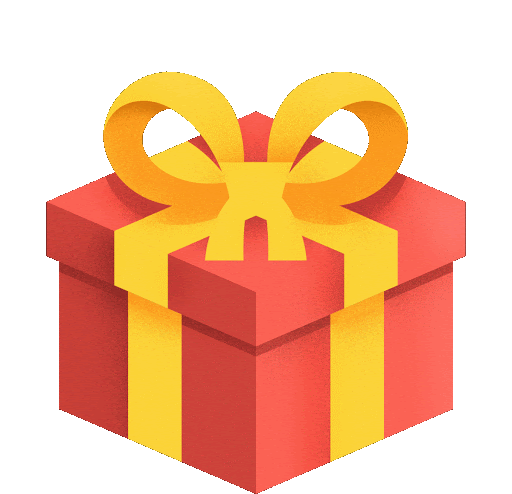 1 tráng pháo tay
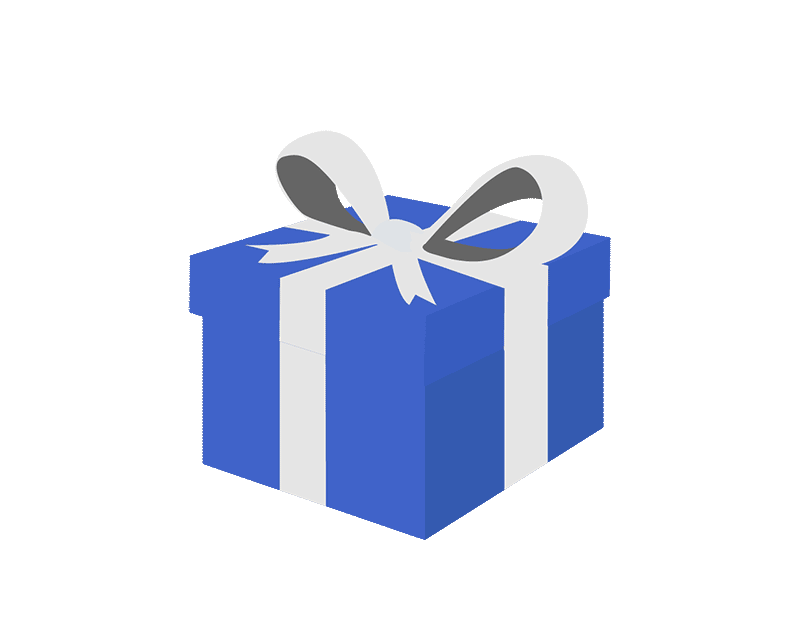 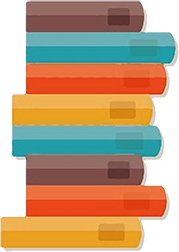 Điền vào chỗ trống: ngân …a
B. r
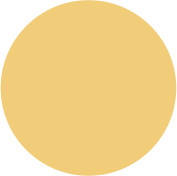 A. t
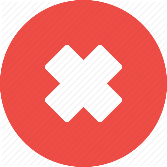 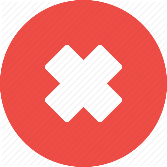 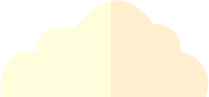 D. ng
C. v
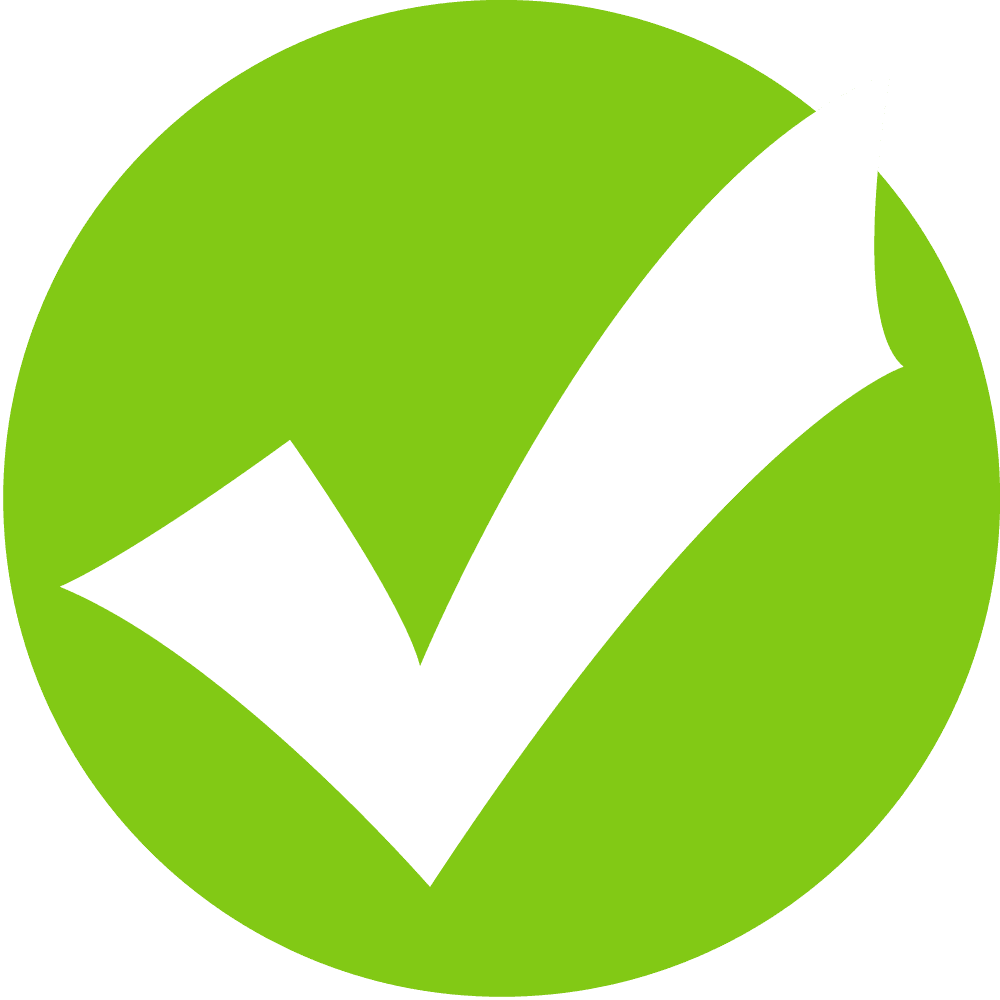 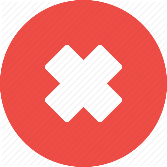 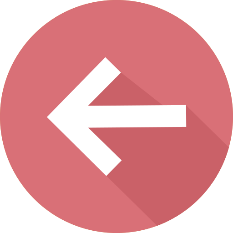 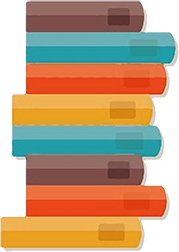 Điền vào chỗ trống: ..anh giành
A. tr
B. ch
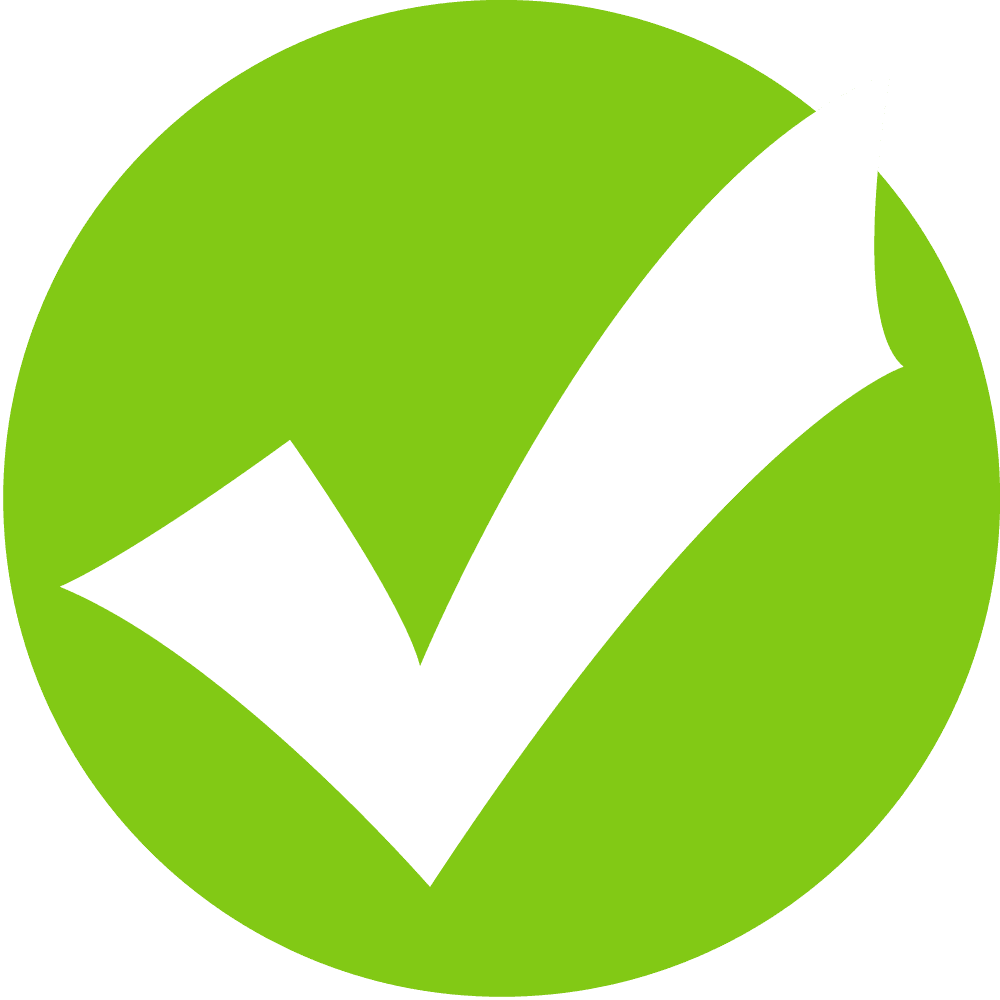 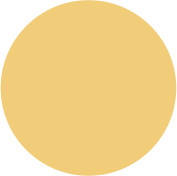 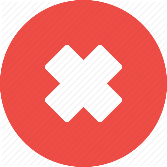 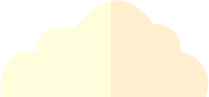 D. t
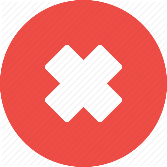 C. r
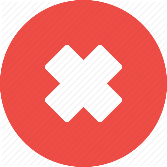 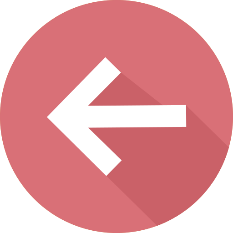 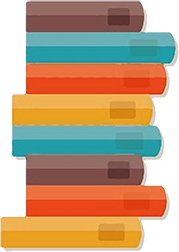 Điền vào chỗ trống: chong ..óng
B. ch
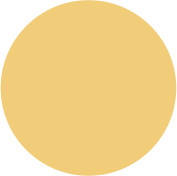 A. tr
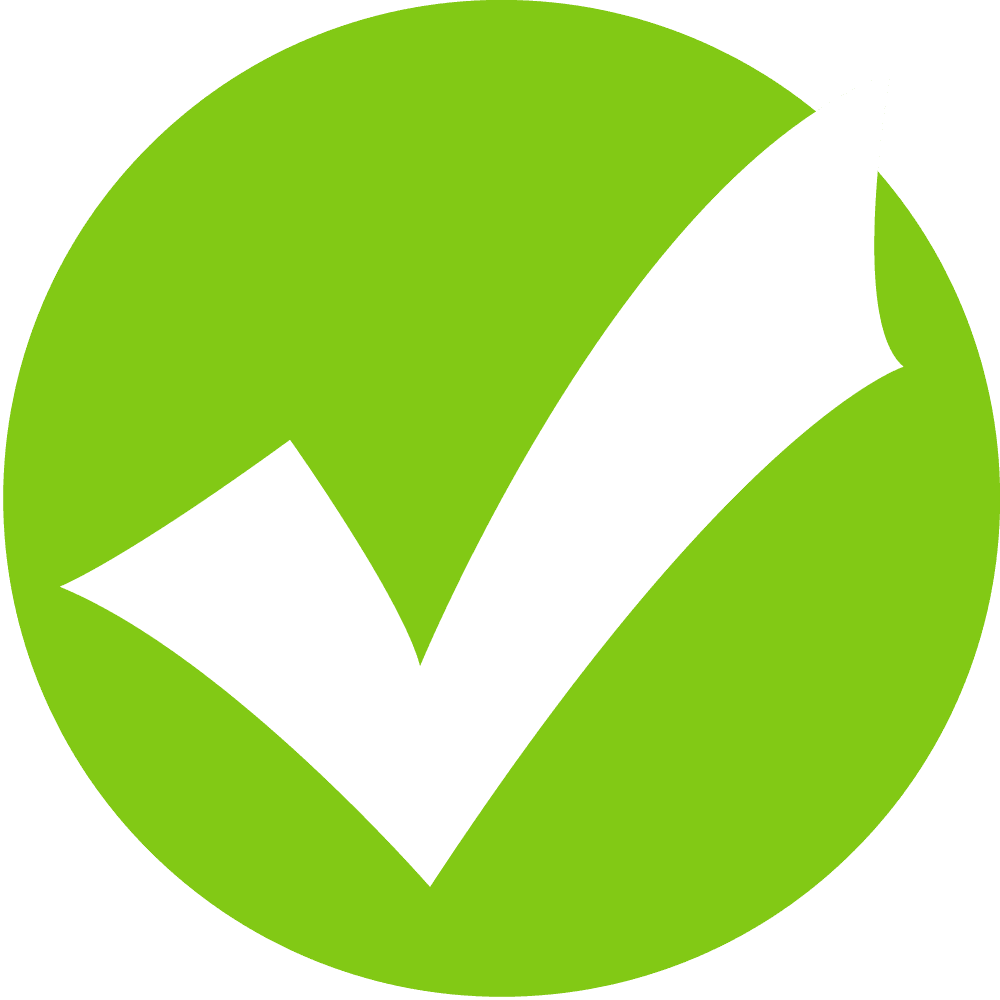 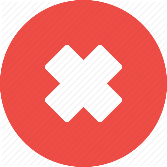 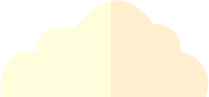 B. t
C. th
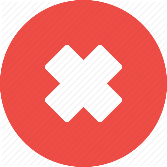 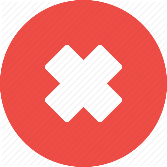 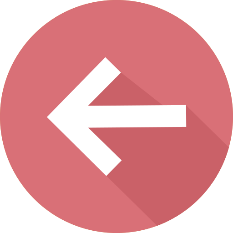 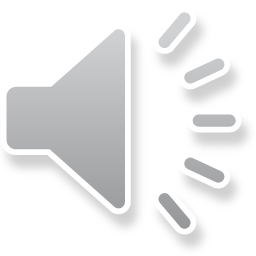 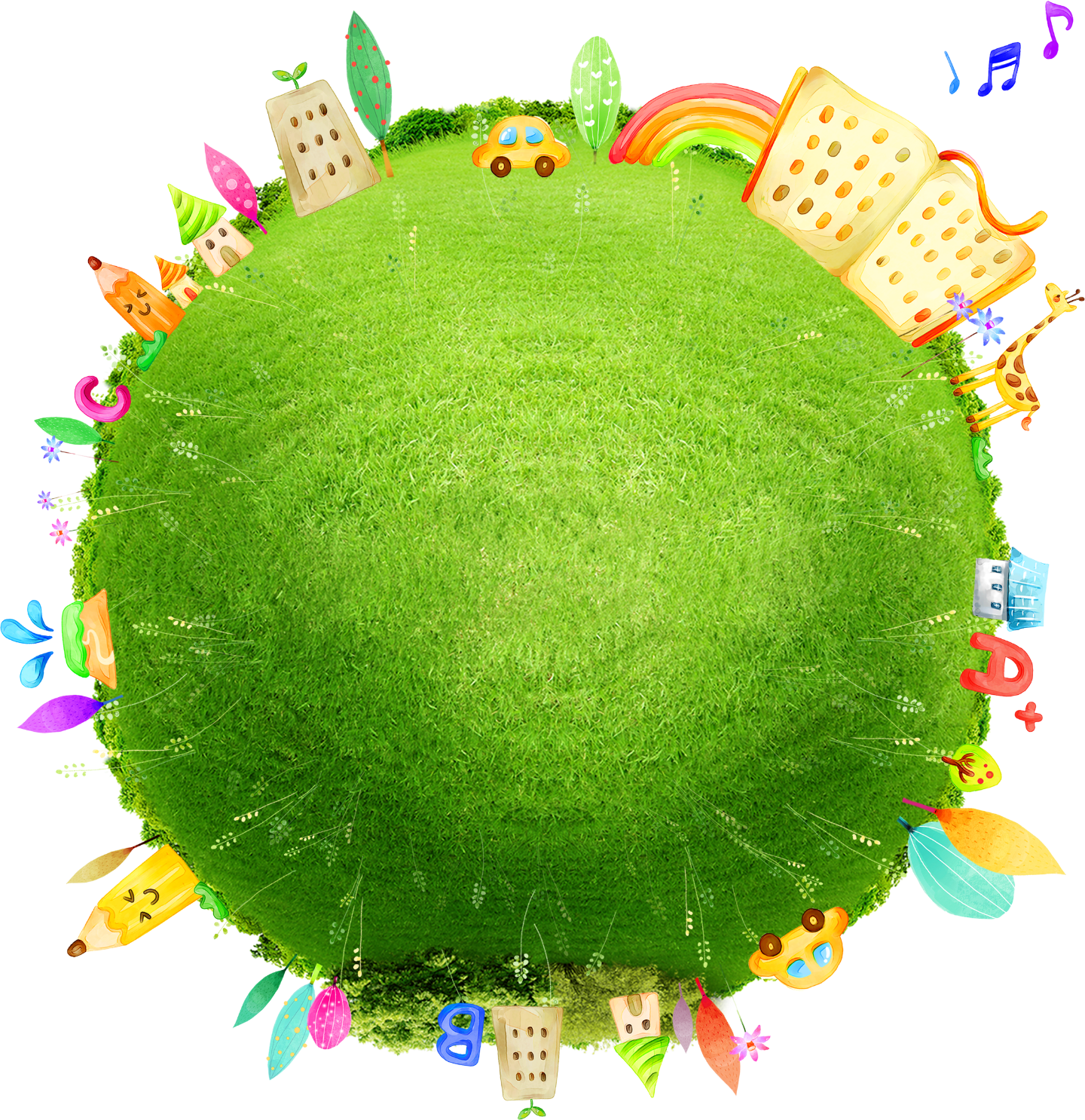 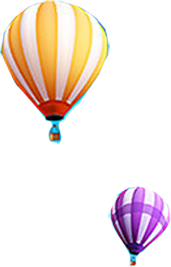 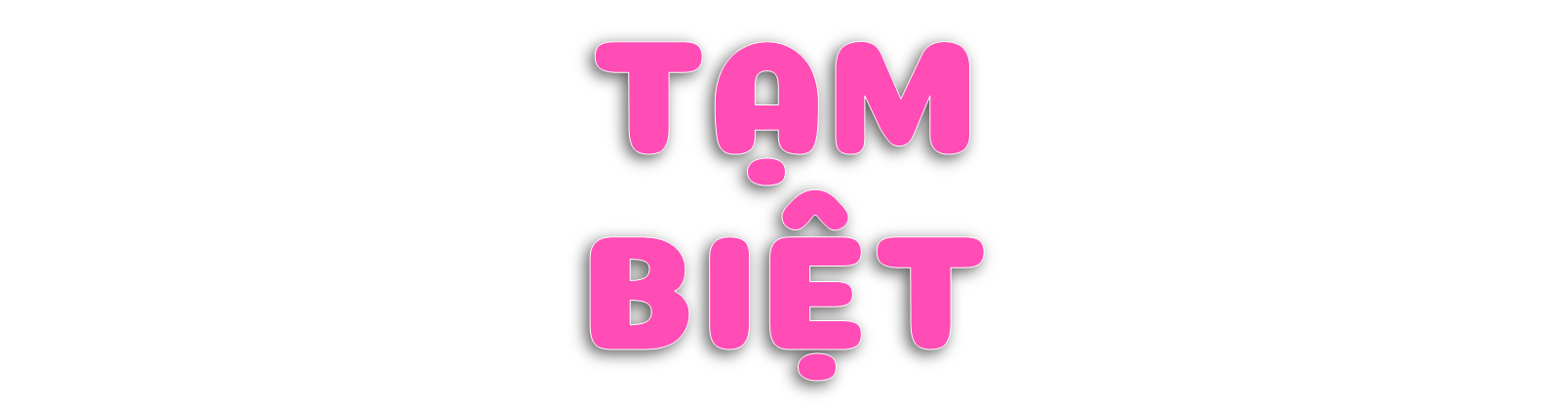 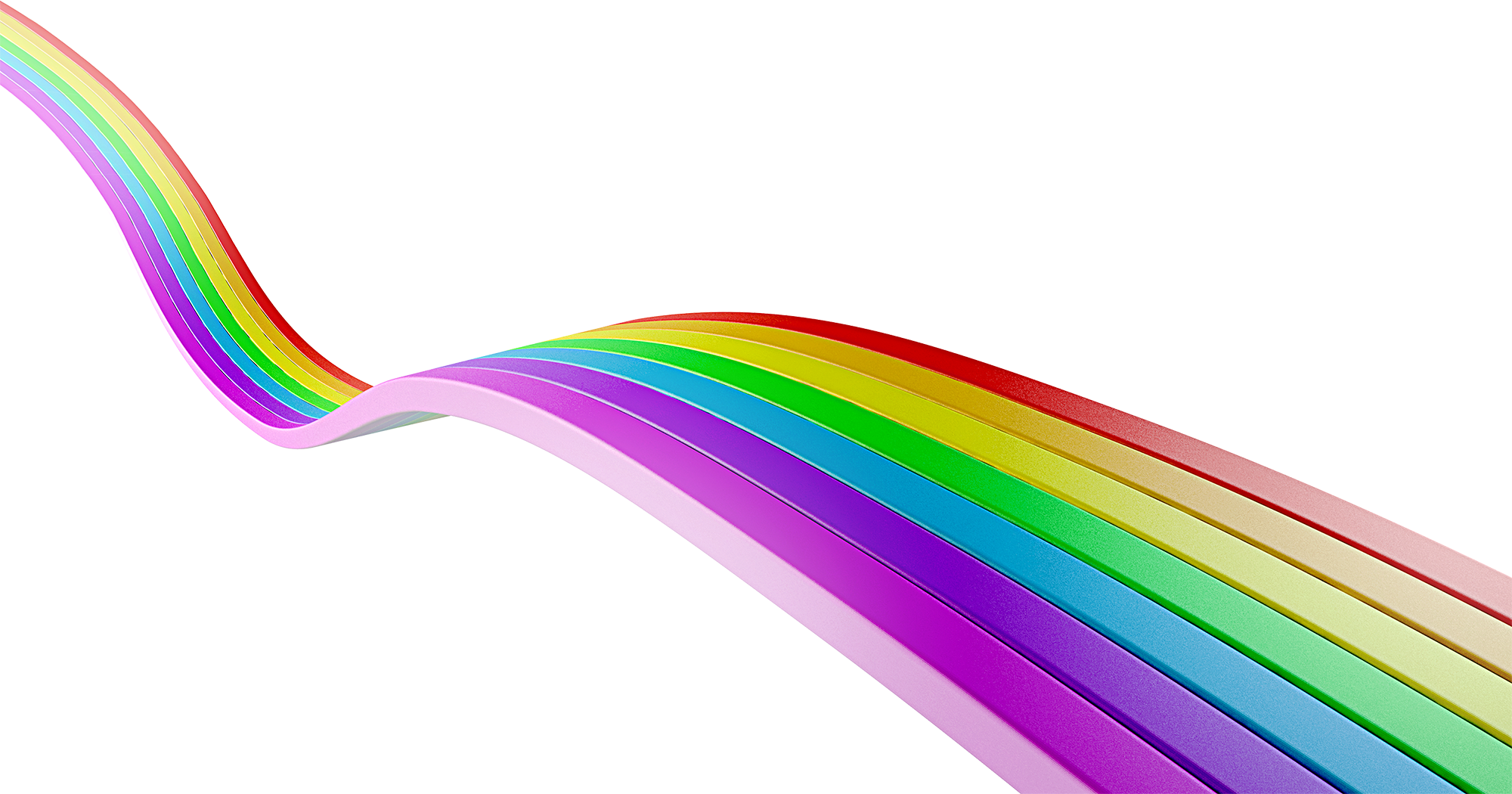 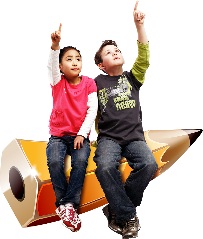 [Speaker Notes: 方正卡通简体]